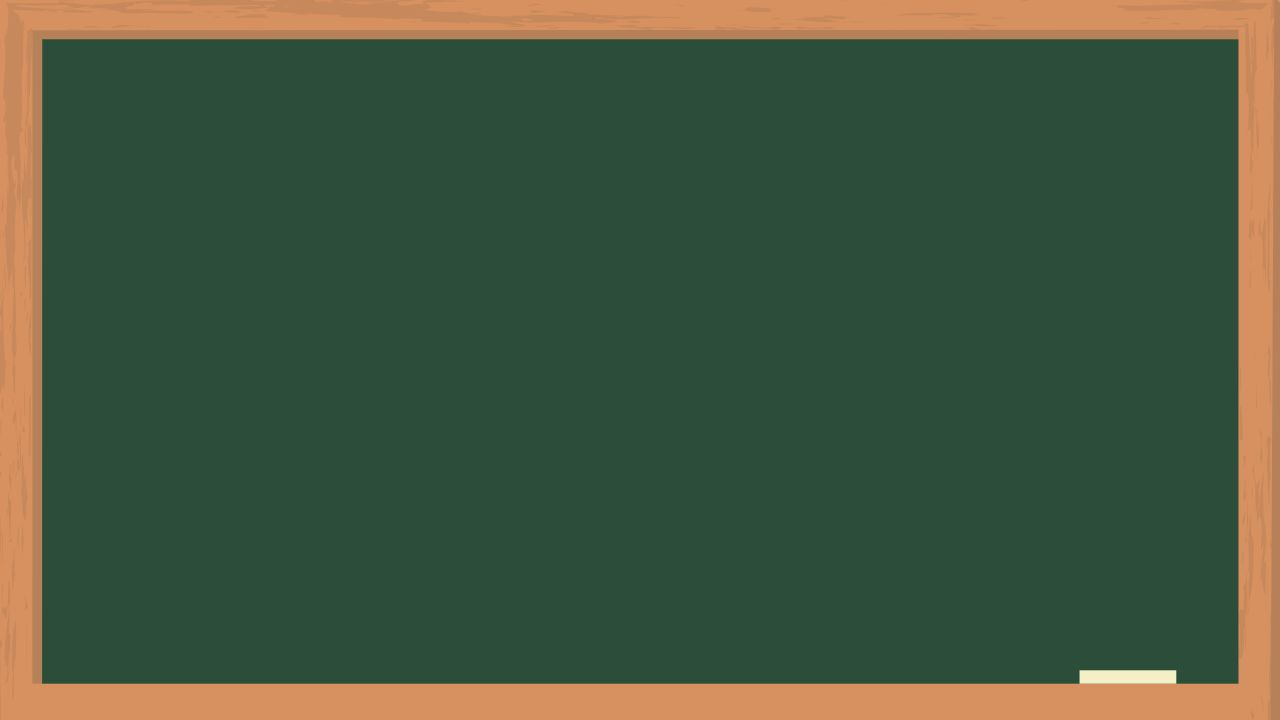 生きた日本語を学ぼう！　その⑪
～「この」・「あの」・「その」～
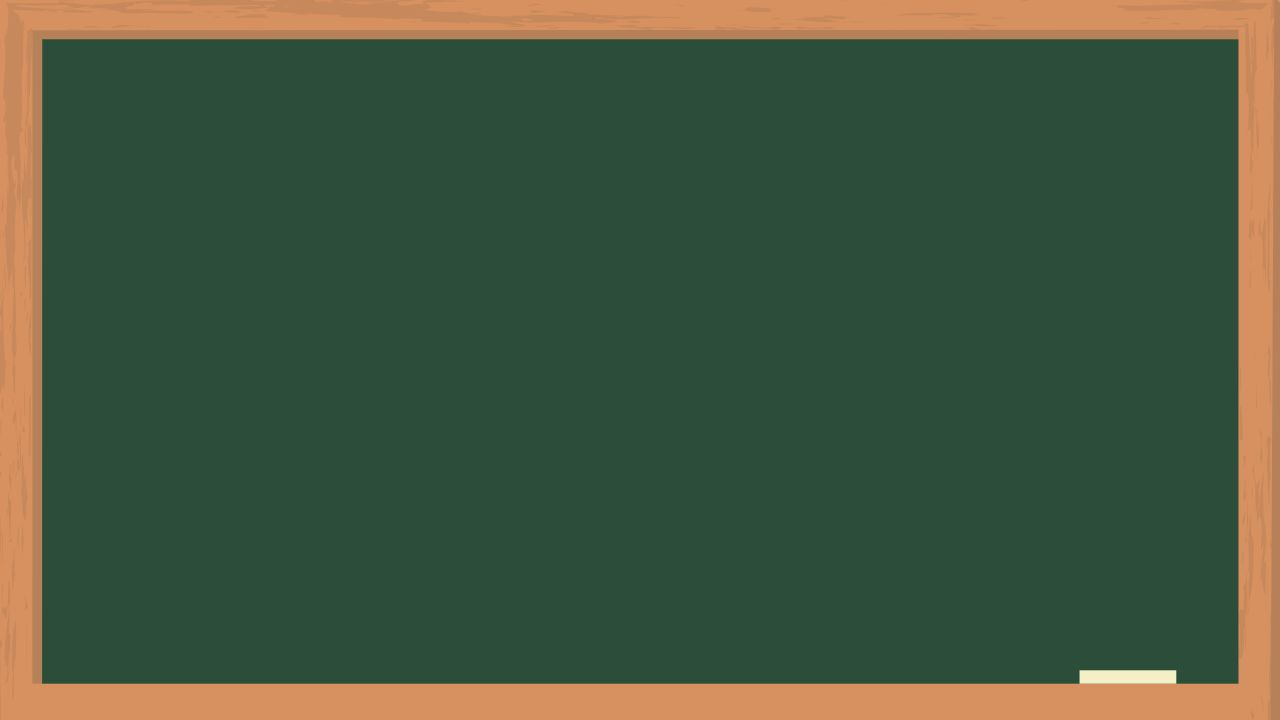 復習
Review
これ
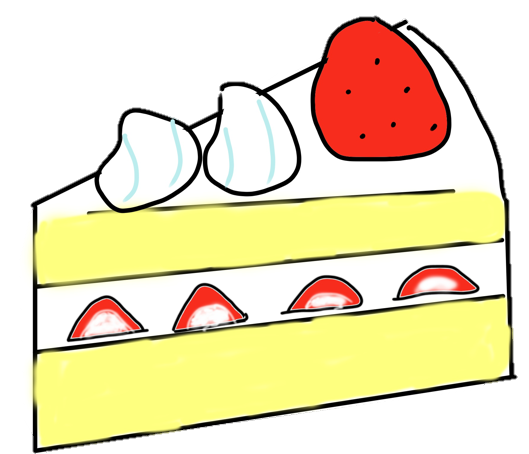 ケーキ
これはケーキです。
生きた日本語を学ぼう！　その⑪
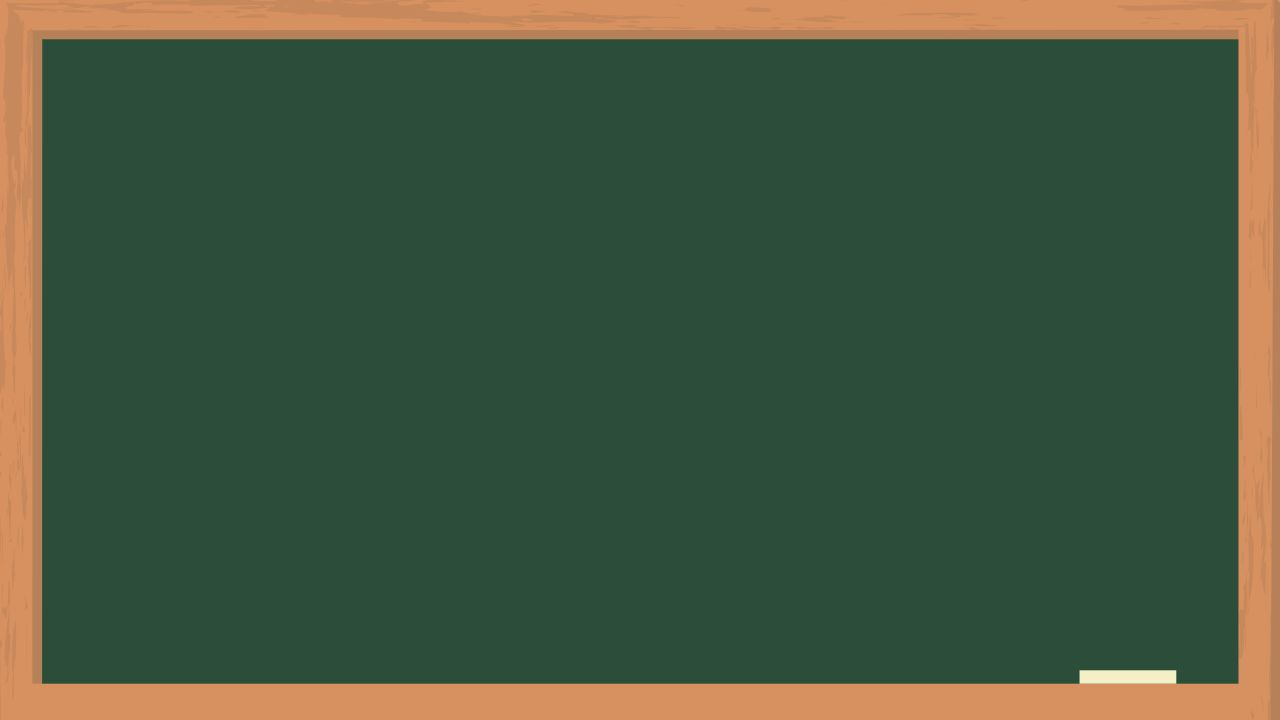 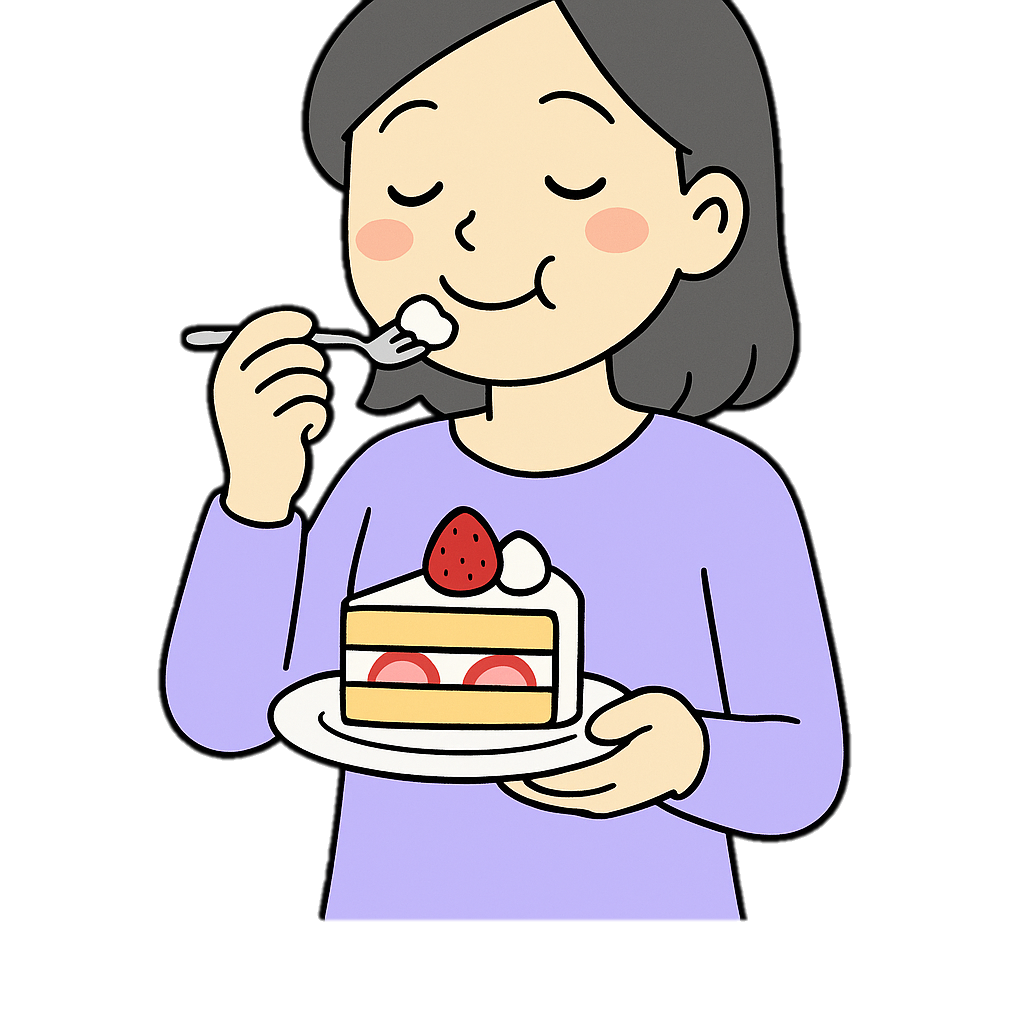 これ
ケーキ
おいしい
これケーキはおいしいです。
このケーキはおいしいです。
生きた日本語を学ぼう！　その⑪
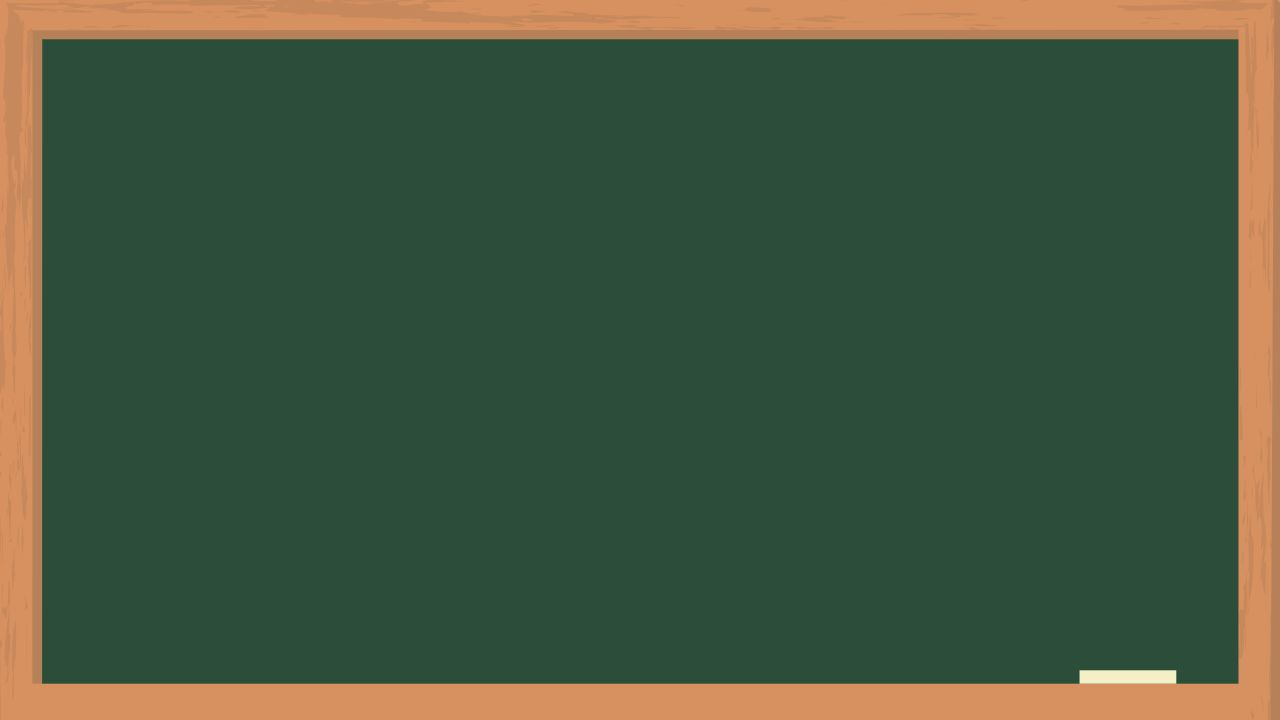 この・あの・その
これ
this
この
this
あれ
that
あの
that
それ
it
その
that
生きた日本語を学ぼう！　その⑪
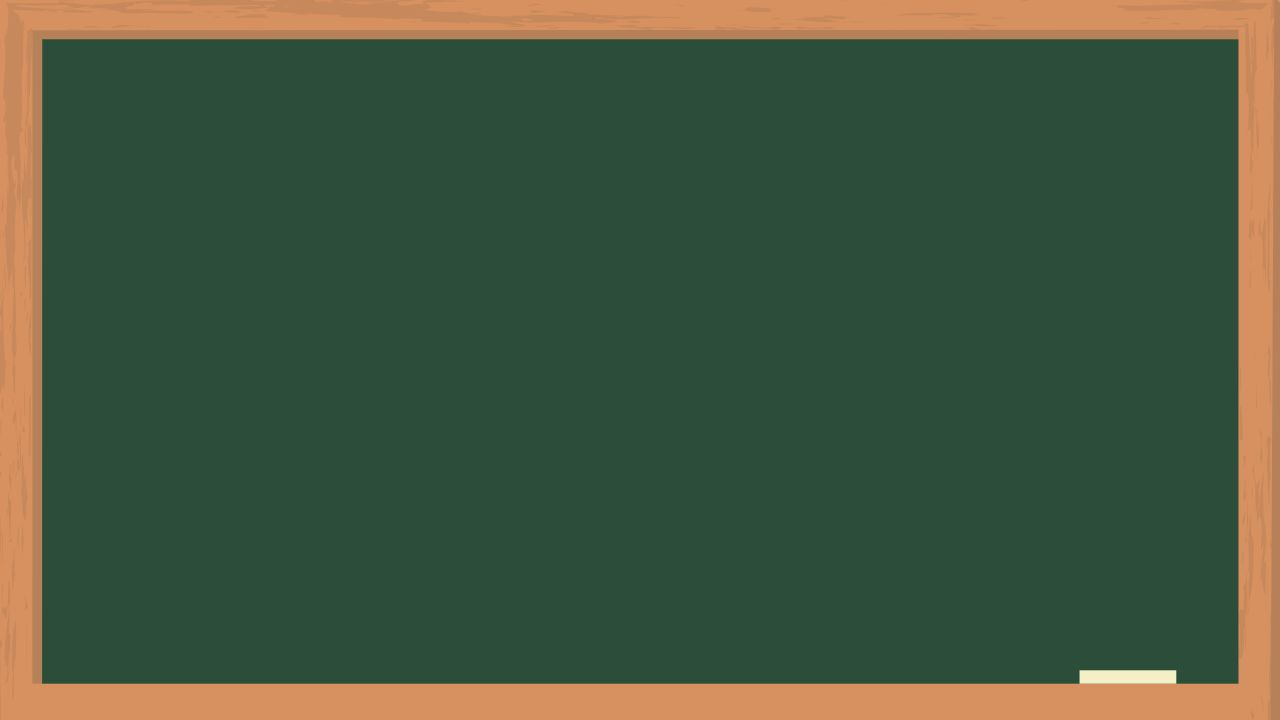 文の作り方
How to make sentence
この
あの
その
△△
です。
○○は
主語（しゅご）
Subject
形容詞（けいようし）
adjective
動詞（どうし）
Verb
生きた日本語を学ぼう！　その⑪
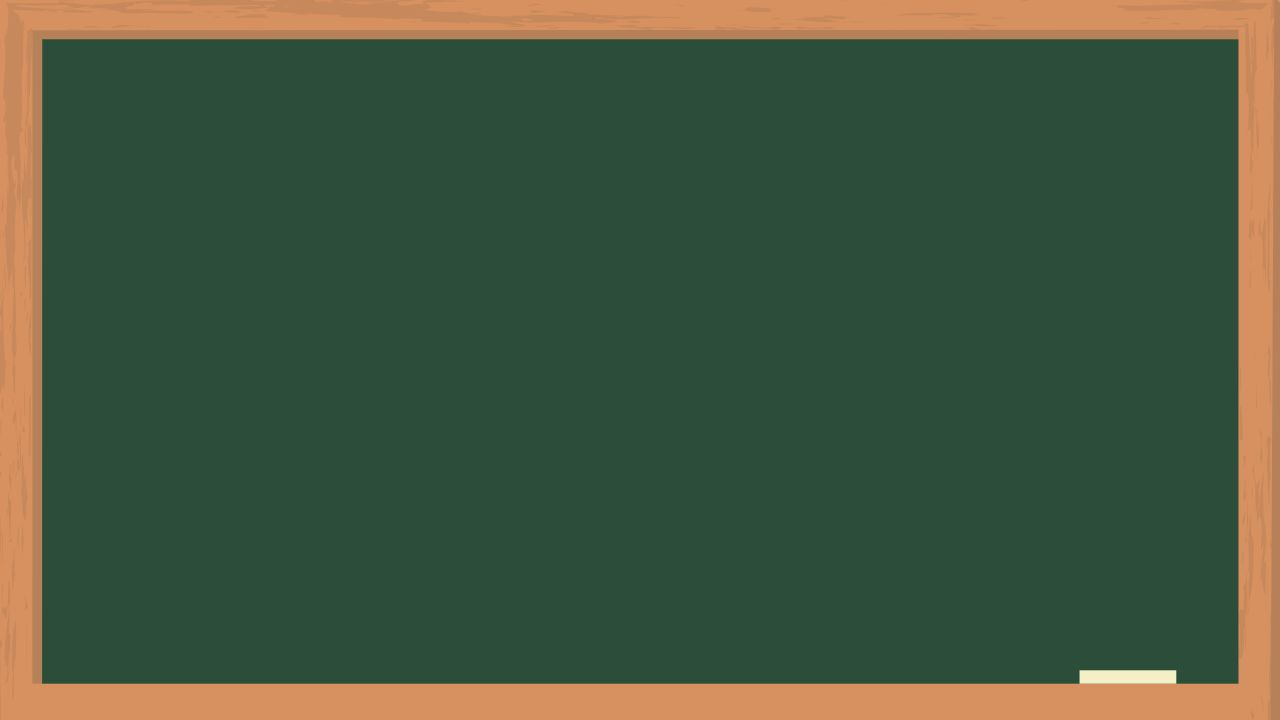 例文
Example
①
です。
is
かっこいい
cool
あのライオンは
that lion
②
そのパン屋（や）は
that bakery
近（ちか）い
close
です。
is
生きた日本語を学ぼう！　その⑪
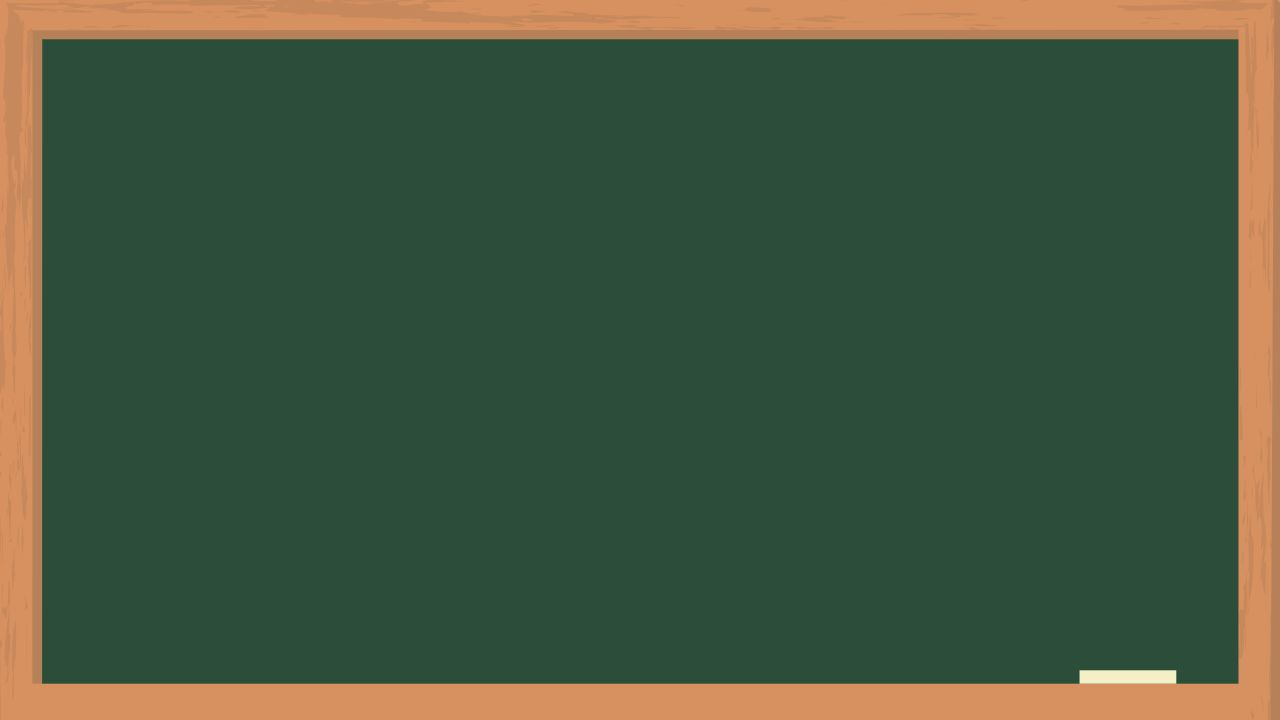 例文
Example
③
です。
is
良（い）い
good
この映画（えいが）は
this movie
④
です。
is
そのコーヒーは
 that coffee
苦（にが）い
bitter
生きた日本語を学ぼう！　その⑪
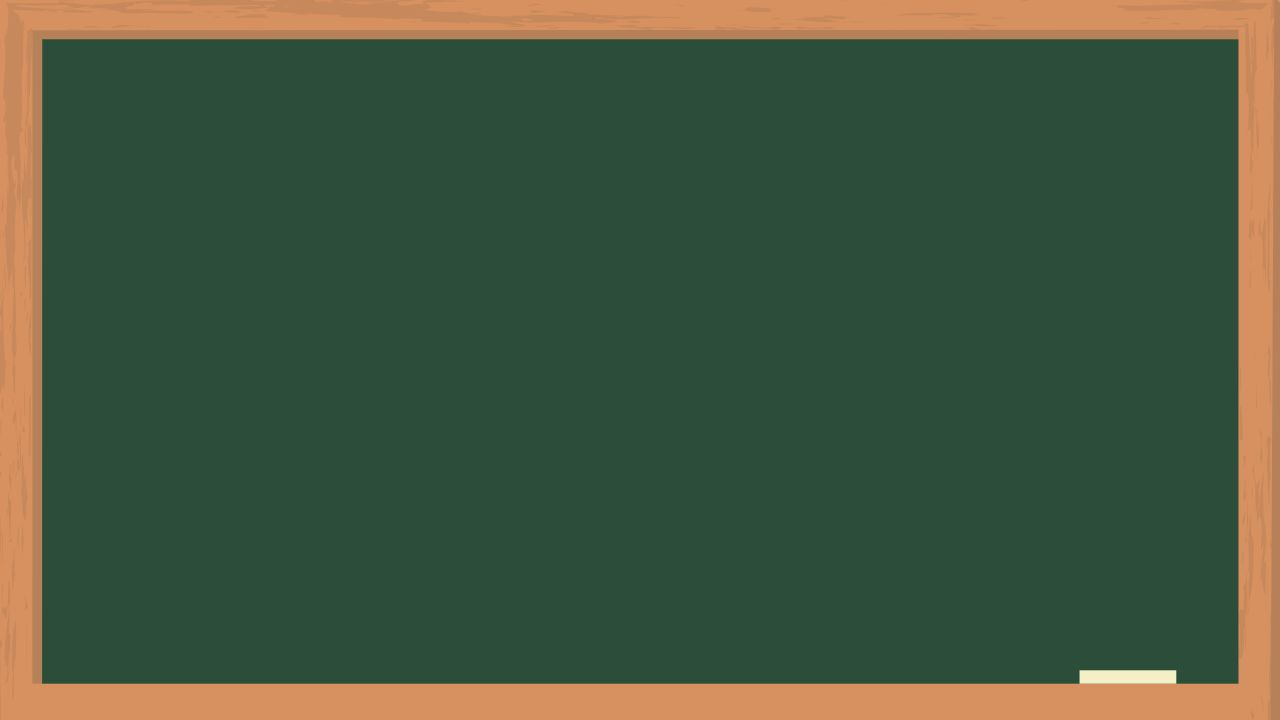 練習
Practice
それ
犬（いぬ）
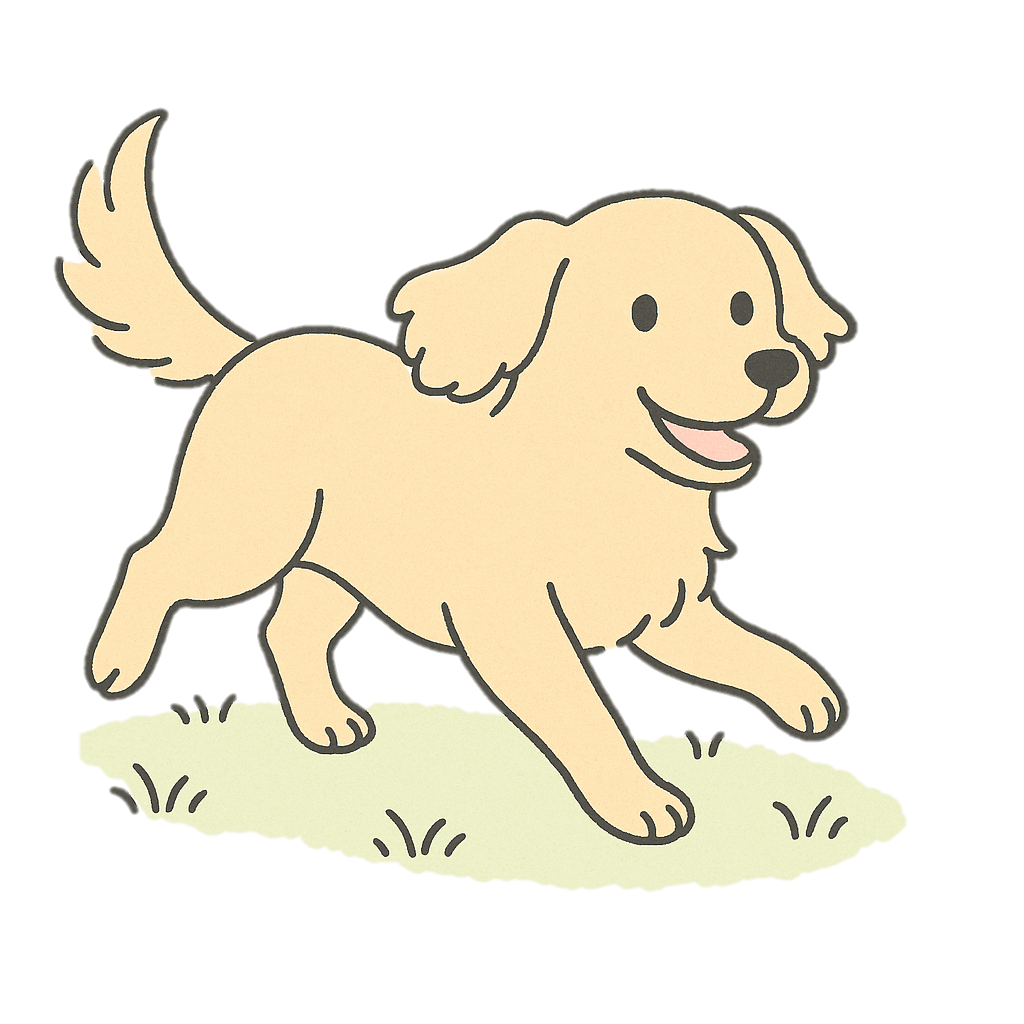 例
example
速（はや）い
その犬は速いです。
生きた日本語を学ぼう！　その⑪
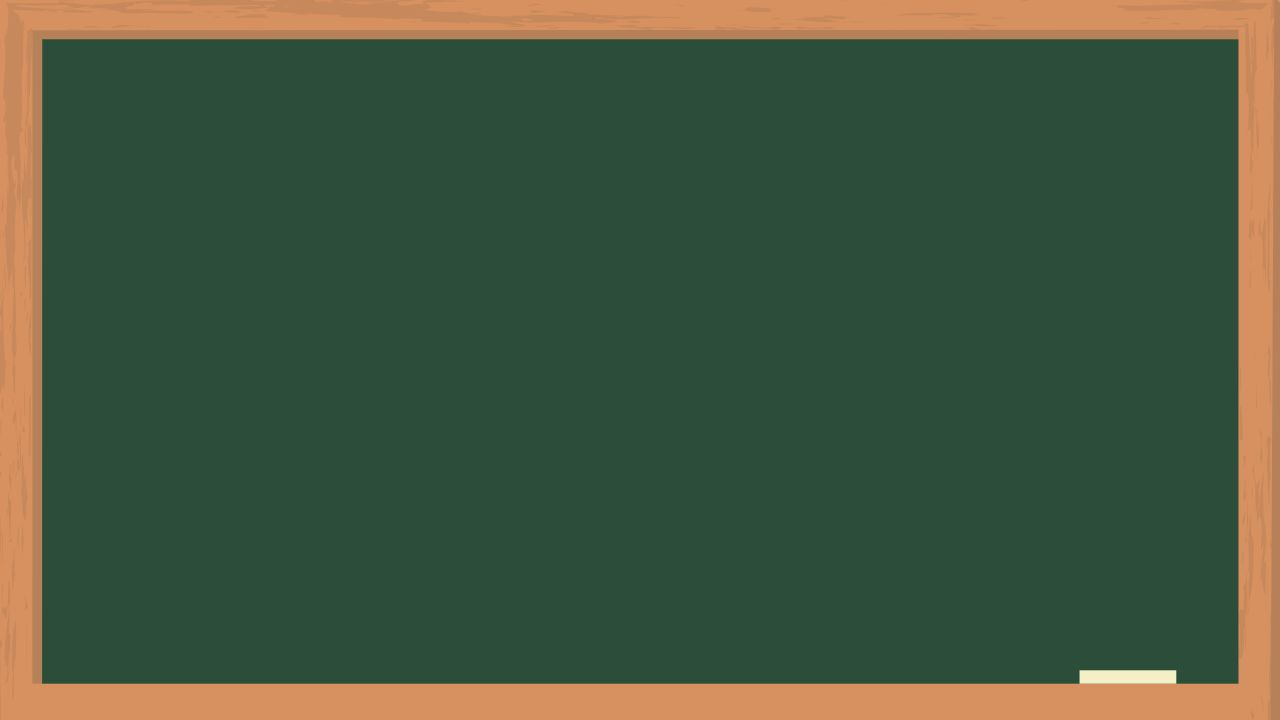 練習
Practice
あれ
りんご
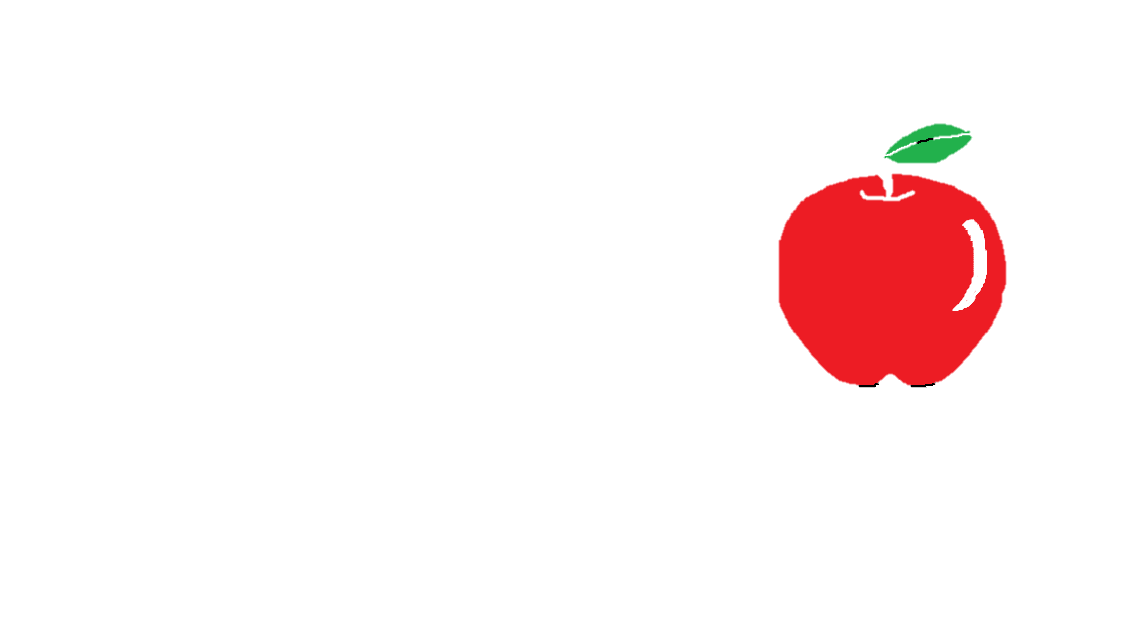 問題　①
Problem　①
甘（あま）い
？
生きた日本語を学ぼう！　その⑪
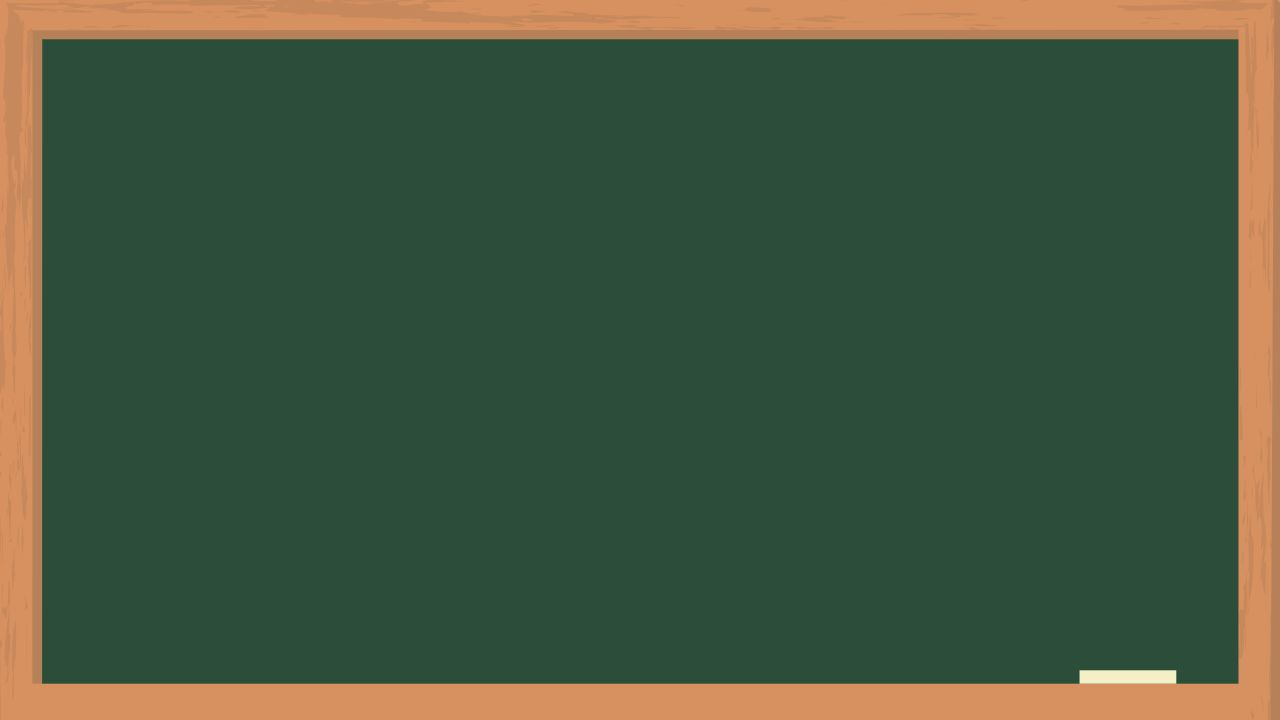 答え
Answer
練習
Practice
あれ
りんご
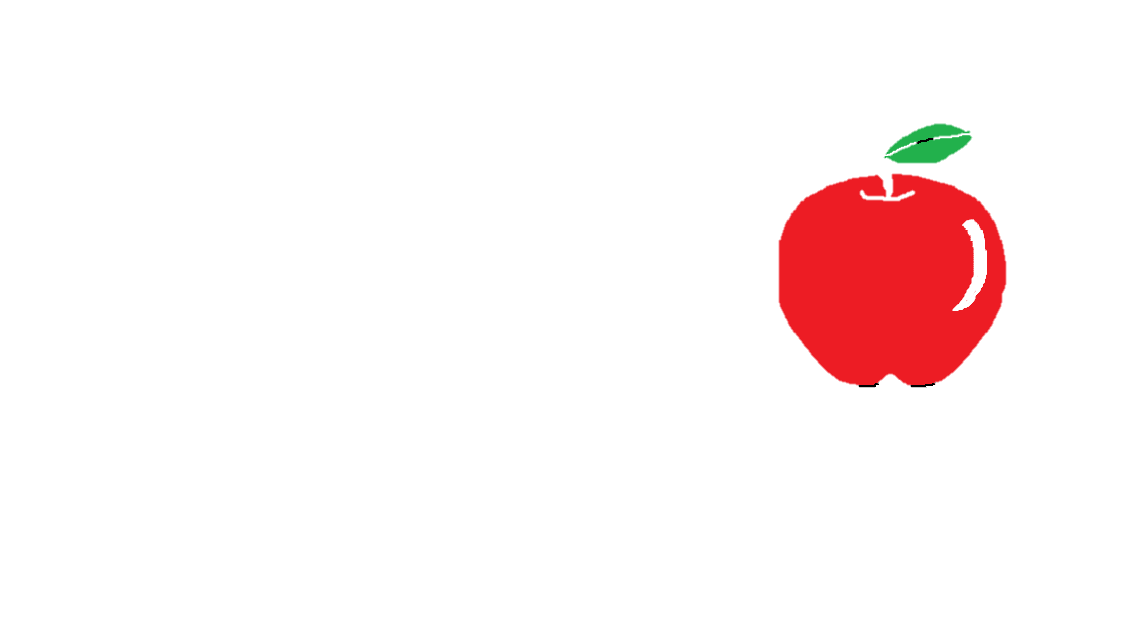 問題　①
Problem　①
甘（あま）い
あのりんごは甘いです。
生きた日本語を学ぼう！　その⑪
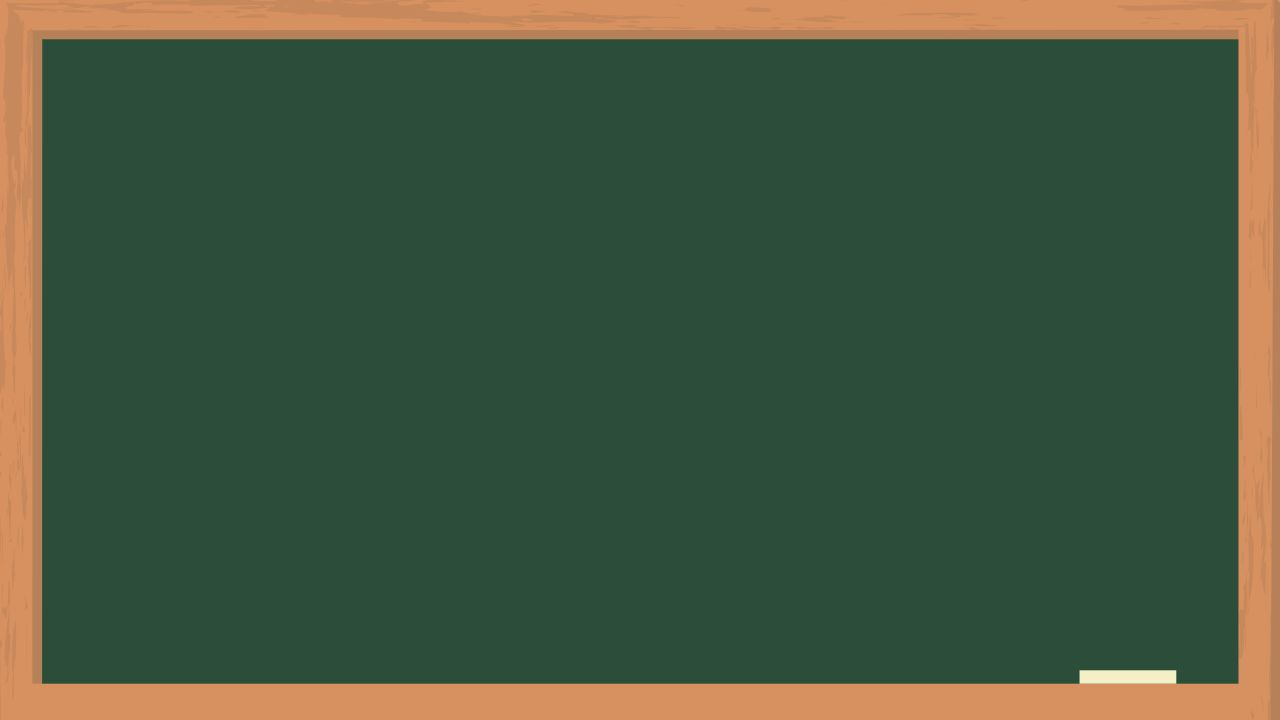 練習
Practice
これ
きつね
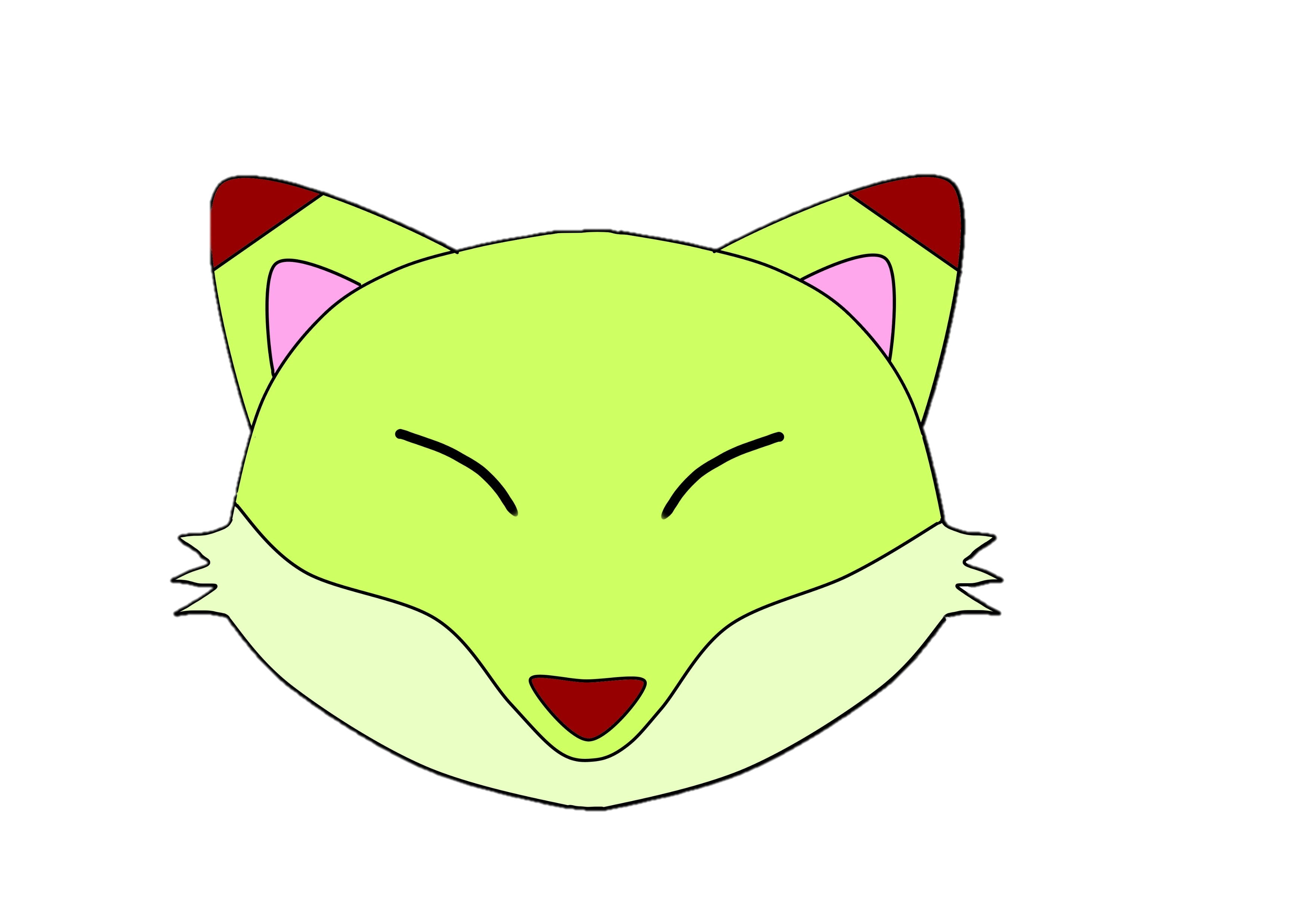 問題　②
Problem　②
かわいい
？
生きた日本語を学ぼう！　その⑪
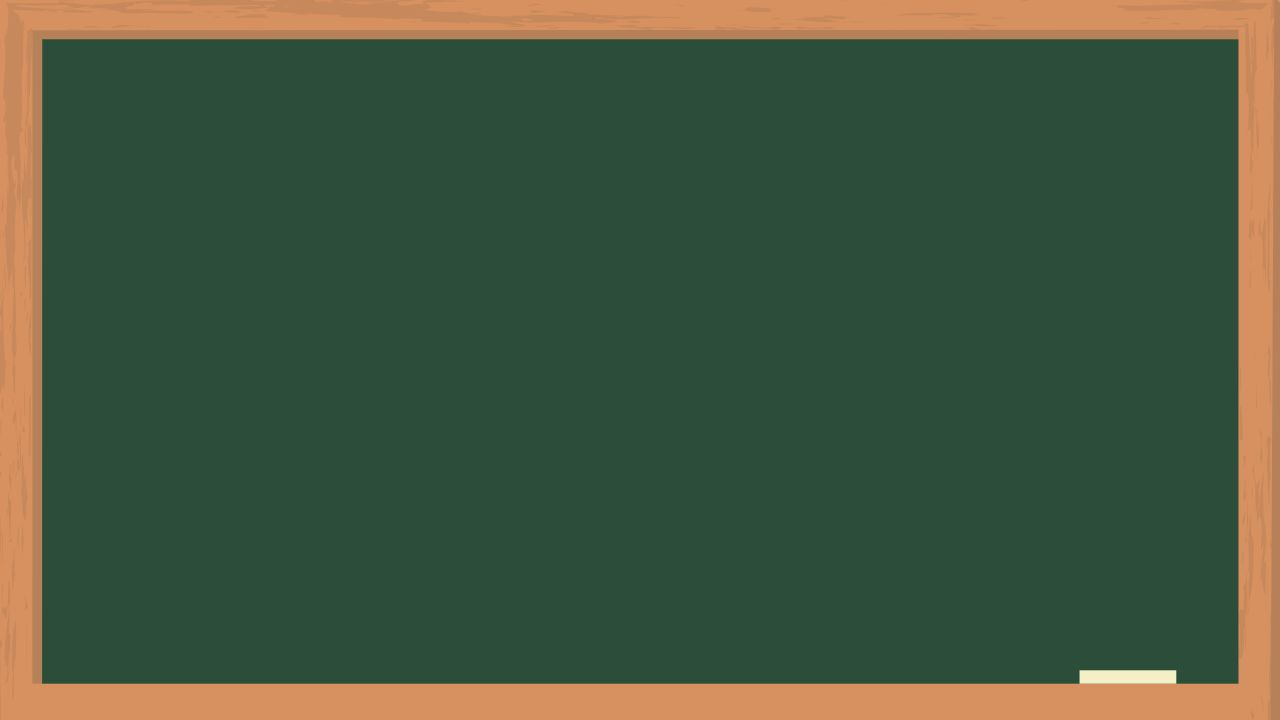 答え
Answer
練習
Practice
これ
きつね
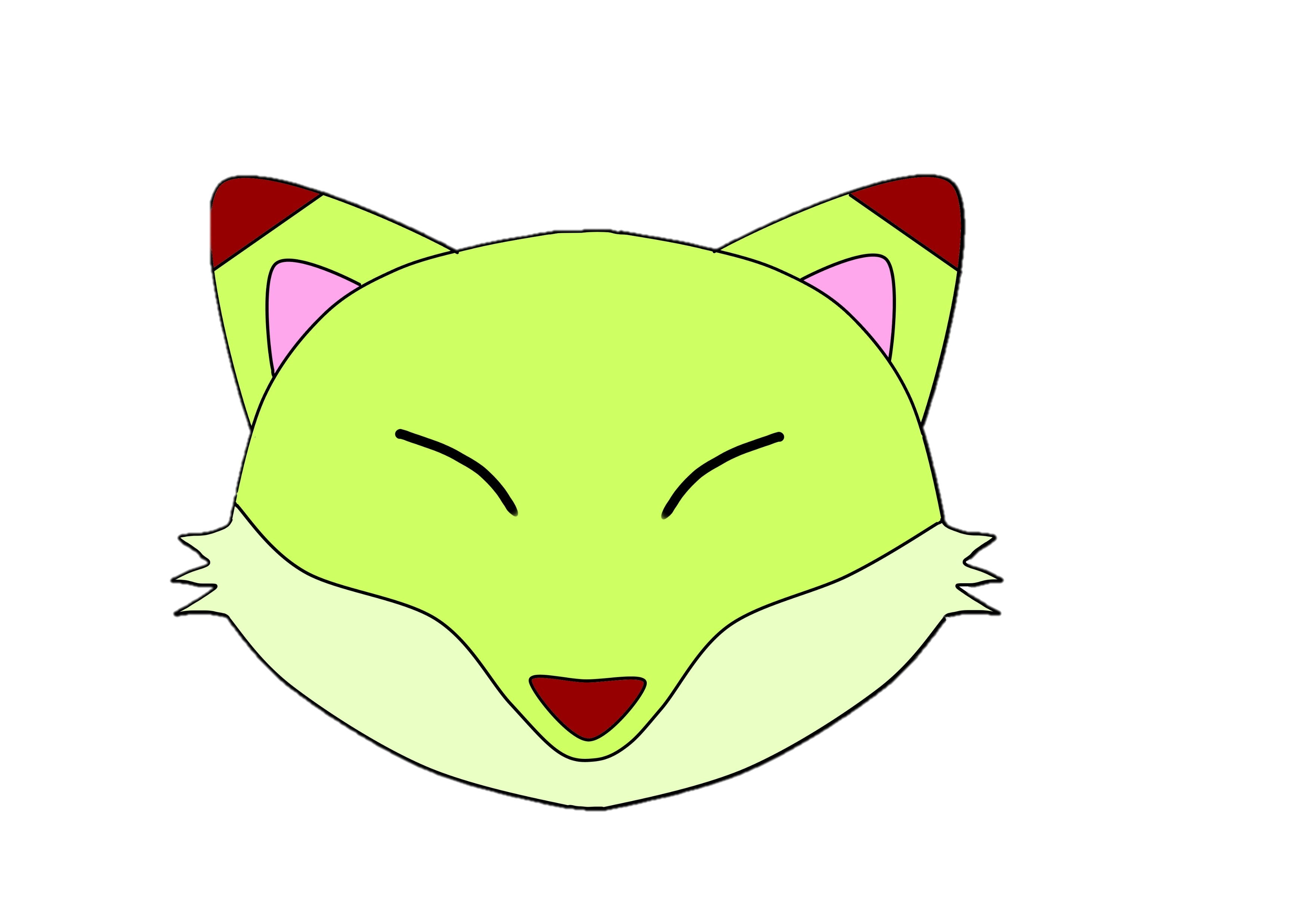 問題　②
Problem　②
かわいい
このきつねはかわいいです。
生きた日本語を学ぼう！　その⑪